ПДД для велосипедистов!
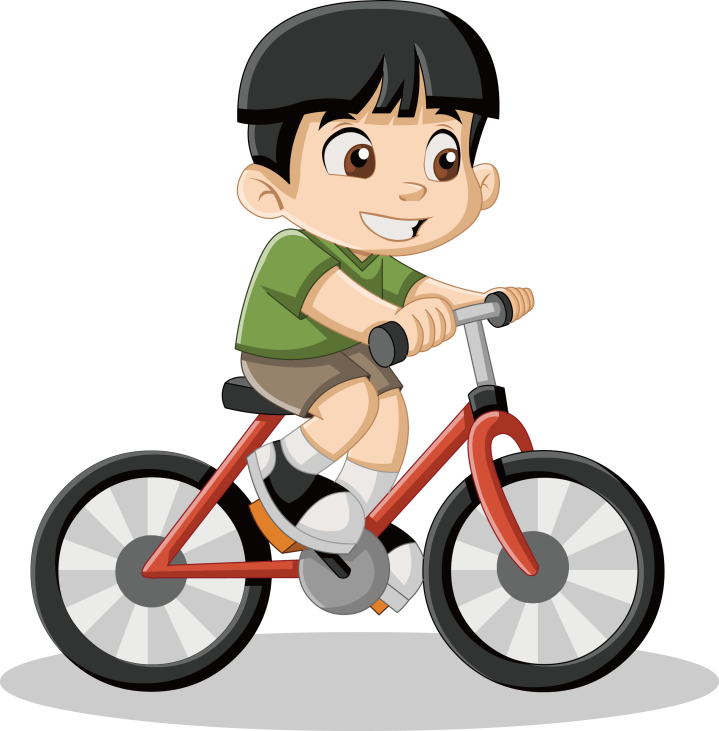 Здравствуйте, ребята! 
Сегодня поговорим о правах и обязанностях велосипедистов!
Изучайте всё внимательно!
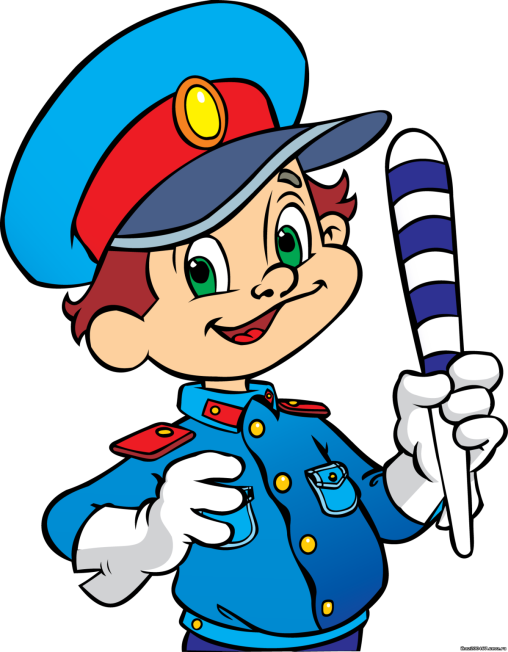 В правилах  дорожного движения велосипедист выделен в особую категорию. Поэтому нужно запомнить: управление велосипедом –это не только умение, но и большая ответственность!
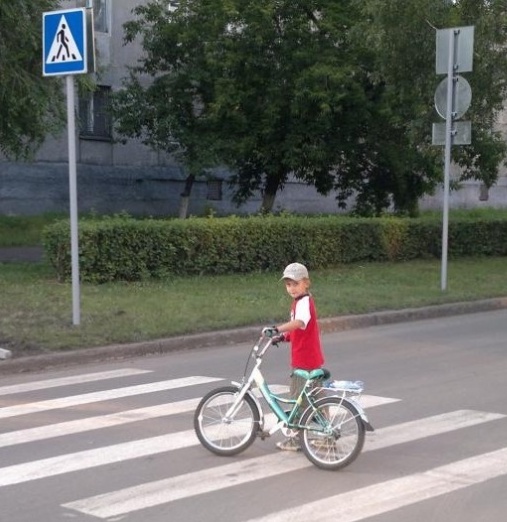 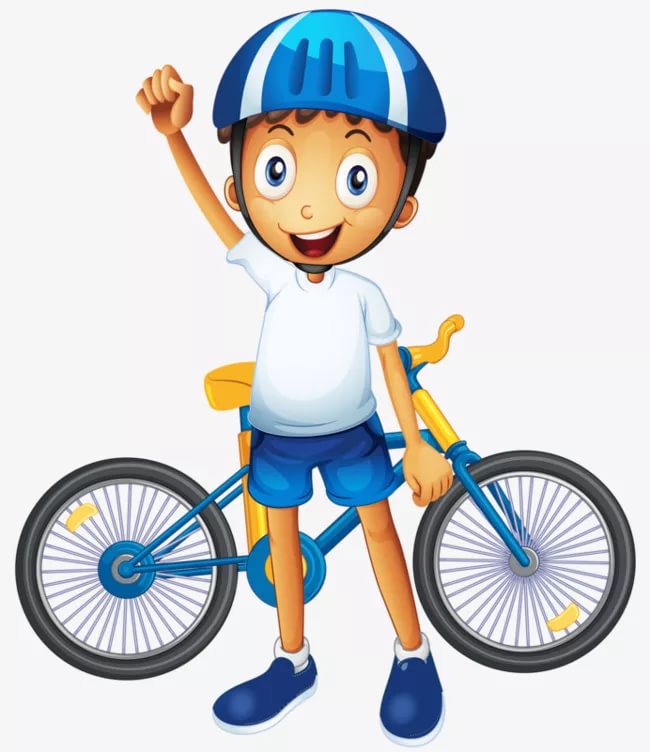 Термины:
• Велосипед – транспортное средство, имеющее два колеса и более и приводимое в движение мускульной силой человека.

• Велосипедист – это лицо, управляющее велосипедом.

• Велосипедист является водителем транспортного средства, поэтому к нему предъявляются такие же требования, как и к любому водителю транспортного средства.
Проверка технического состояния велосипеда:
Передняя и задняя фары работают;
Звонок установлен и работает;
Установлены катафоты спереди, сзади и на колесах;
Колеса накачены;
Тормоза работаю;
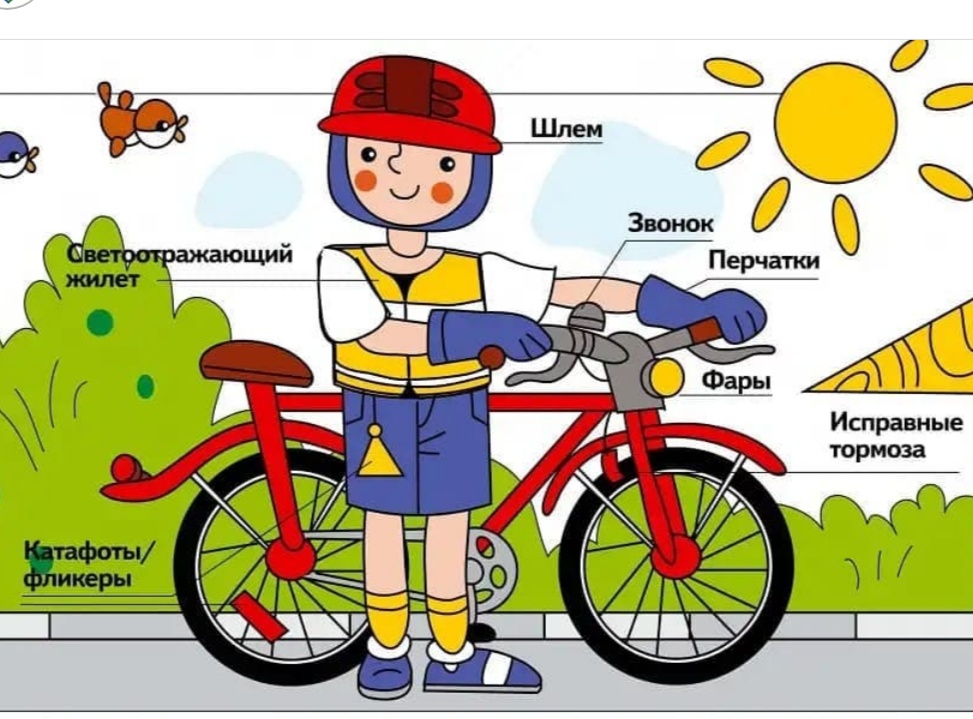 экипировка велосипедиста
Защитный шлем (при движении застегнут);
Велосипедные перчатки;
Налокотники и наколенники;
Одежда со световозвращающими элементами;
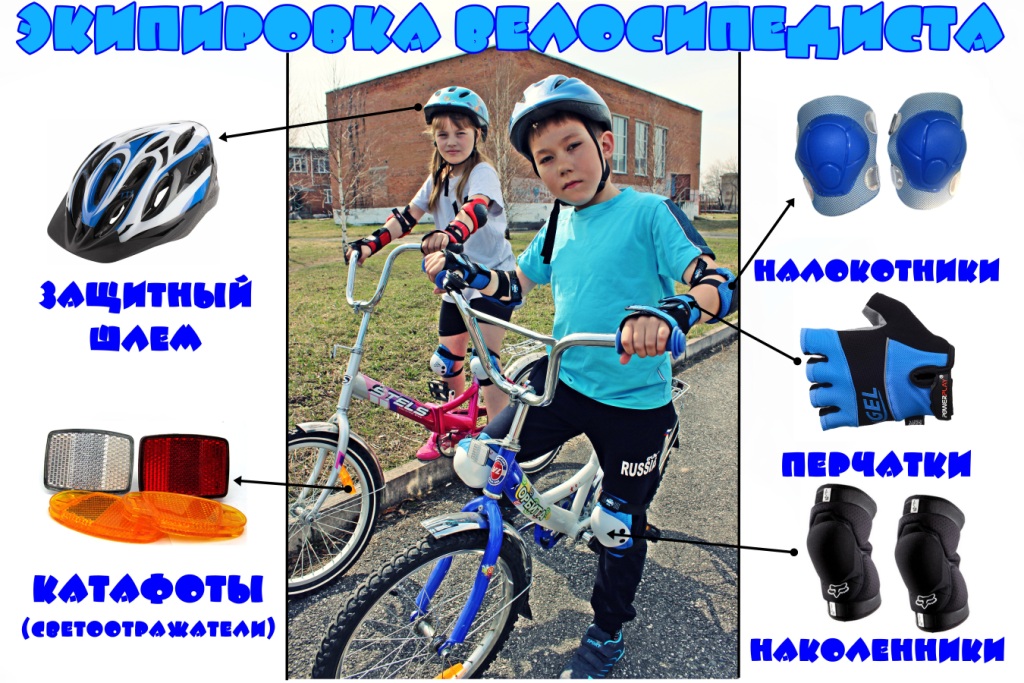 ЧТО НУЖНО ЗНАТЬ ВЕЛОСИПЕДИСТУ
До 7 лет: 
передвигаться только по тротуарам или в специальных местах, закрытых от движения транспортных средств 

От 7 до 14 лет:
разрешается движение по тротуарам, в жилых зонах, обозначенных специальными знаками 
Старше 14 лет:

Разрешено движение по крайнему правому ряду проезжей части, но при отсутствии велосипедных и велопешеходных дорожей
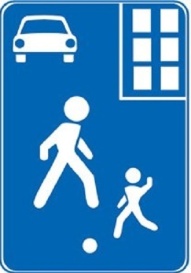 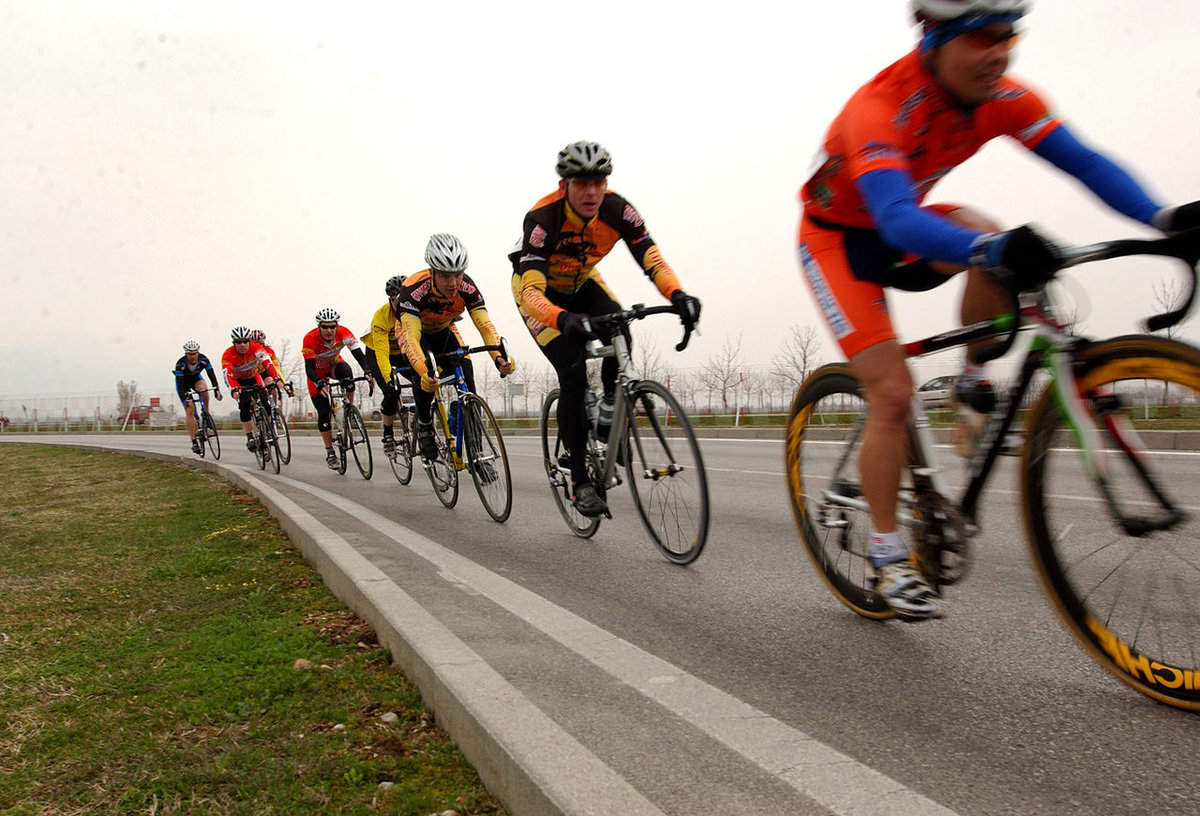 Движение группами
Велосипедисты, двигаясь группами, должны ехать друг за другом, чтобы не мешать другим участникам дорожного движения. 

Колонна велосипедистов, движущаяся по проезжей части, должна быть разделена на группы (до 10 велосипедистов в группе) 
с дистанцией движения между группами 80-100 м.
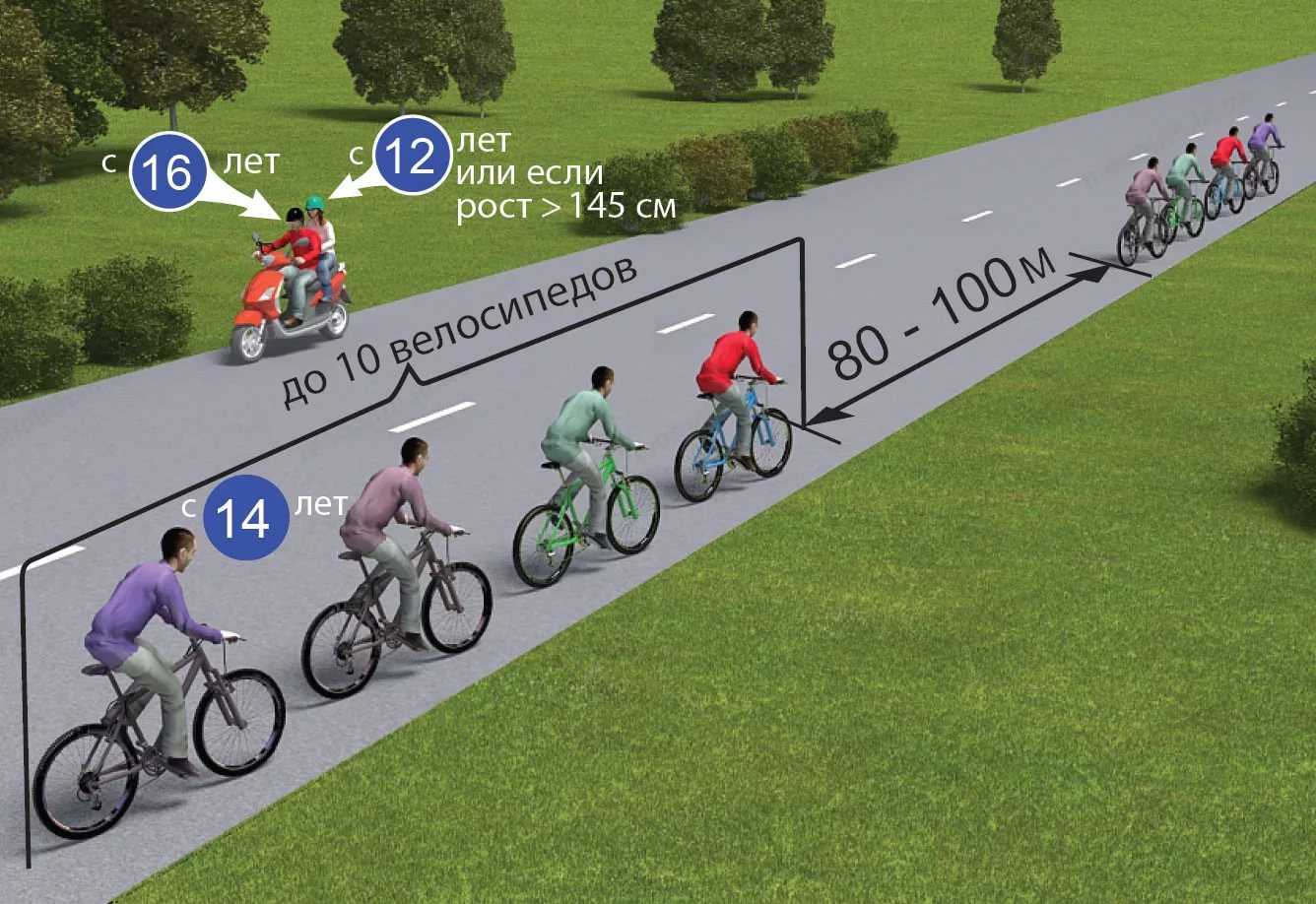 Переходить дорогу по пешеходному переходу можно только спешившись в велосипеда!!!  

.
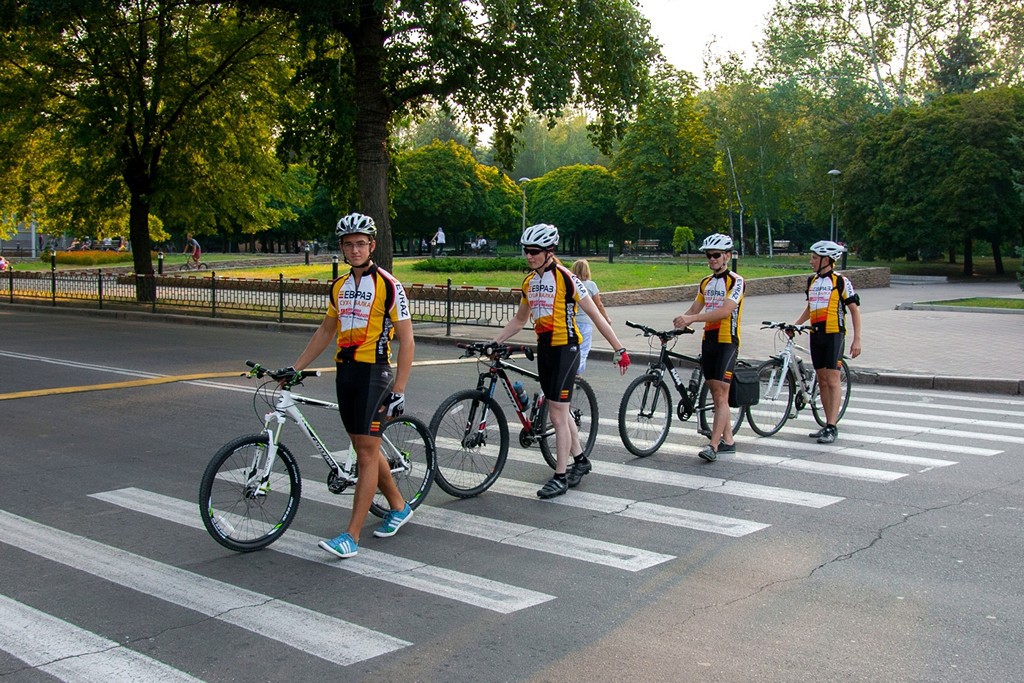 Велосипедистам запрещается:
Управлять велосипедом , держась одной рукой (за исключением случаев показа сигналов поворота или остановки) и без рук;
Перевозить пассажиров, кроме ребенка в возрасте до 7 лет на дополнительном сидении, оборудованном надежными подножками;
Поворачивать налево или разворачиваться на дорогах, имеющих более 1 полосы для движения в данном направлении
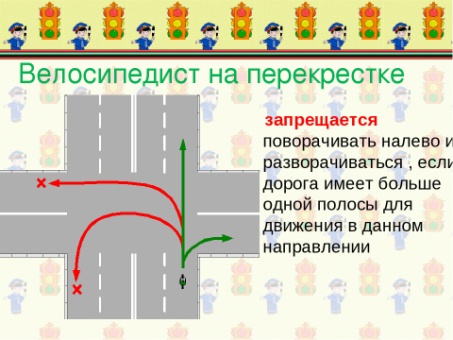 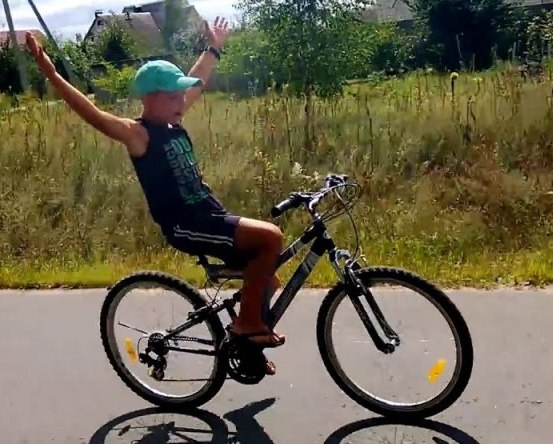 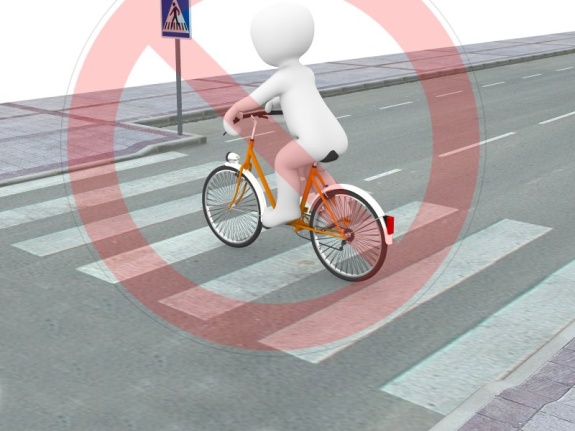 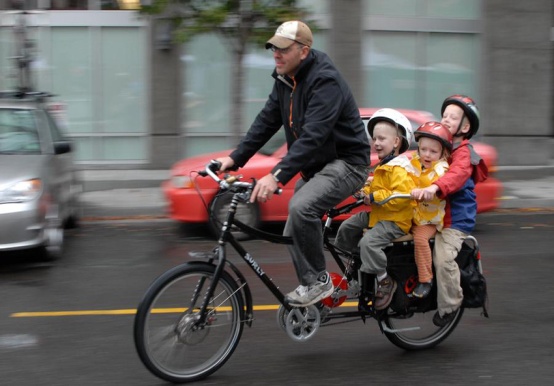 Важная информация:

В обязательном порядке нужно носить велошлем и защитную амуницию.
При движении в темное время суток или в условиях недостаточной видимости иметь при себе и использовать предметы со световозвращающими элементами. Лучше всего их расположить на велошлеме и на колесах велосипеда
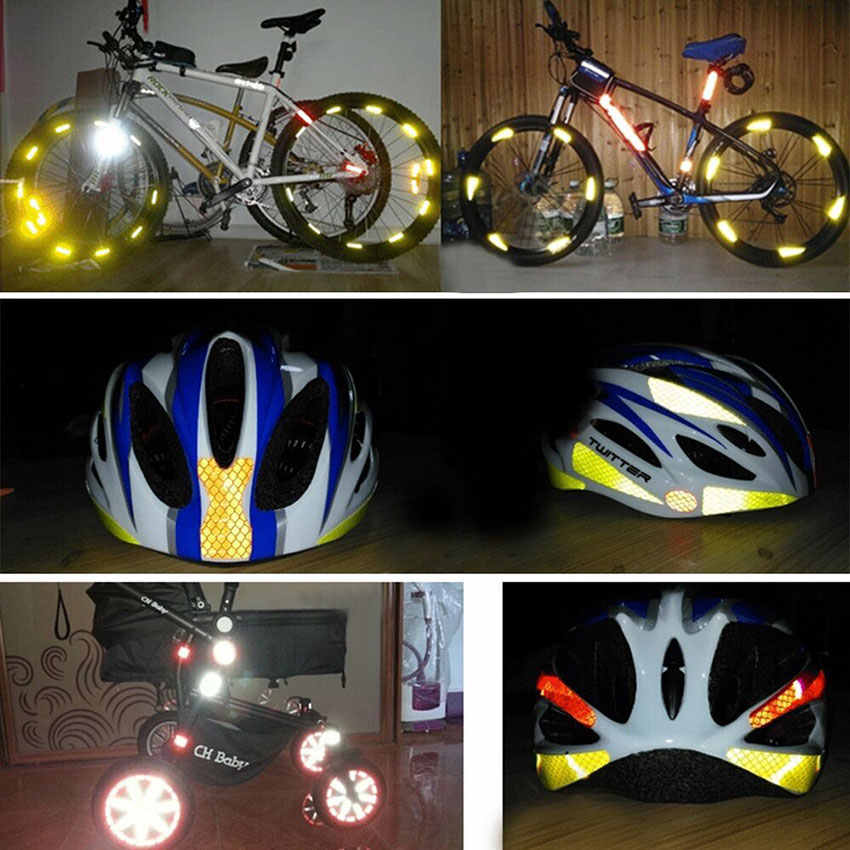 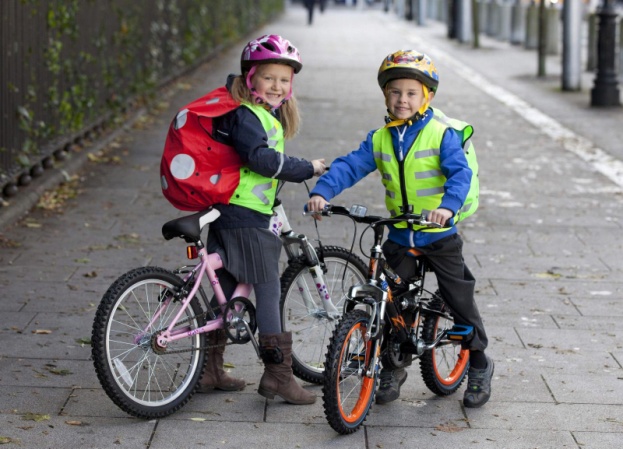 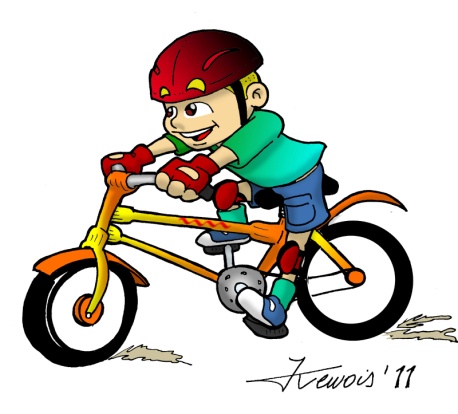 СИГНАЛЫ ПОВОРОТА
Водитель велосипеда должен подавать сигналы поворота перед началом движения, перестроением, поворотом и остановкой.
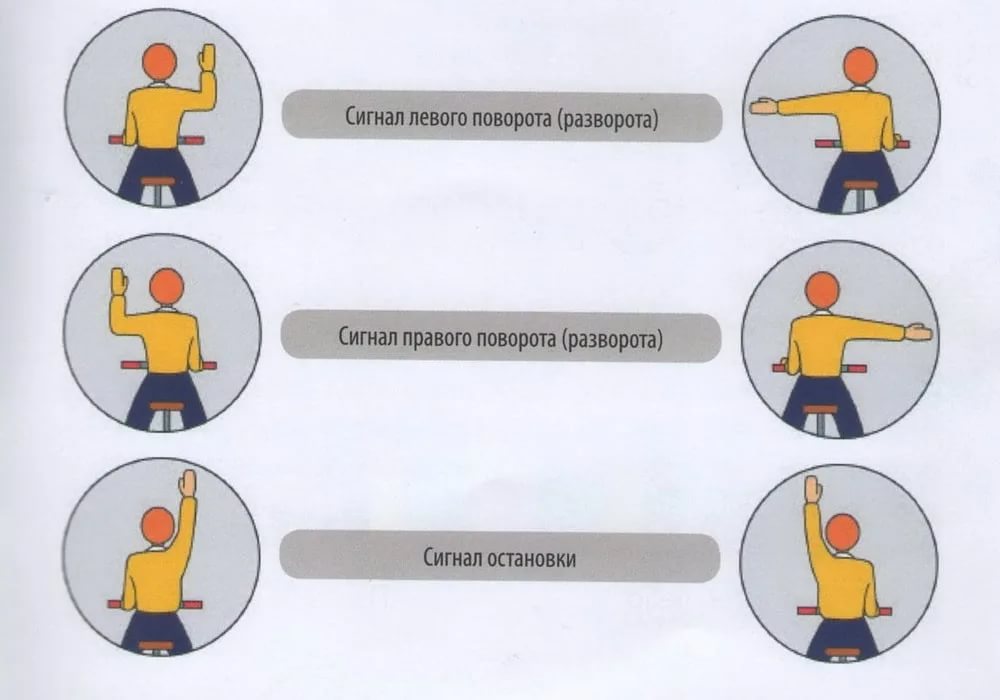 ВЕЛОСИПЕДНАЯ ДОРОЖКА
Знак «Велосипедная дорожка» четко указывает на дорогу исключительно для велосипедов и мопедов. Перемещение другого вида транспорта здесь категорически запрещается. Кроме того, этой дорогой могут пользоваться и пешеходы, при отсутствии тротуара.
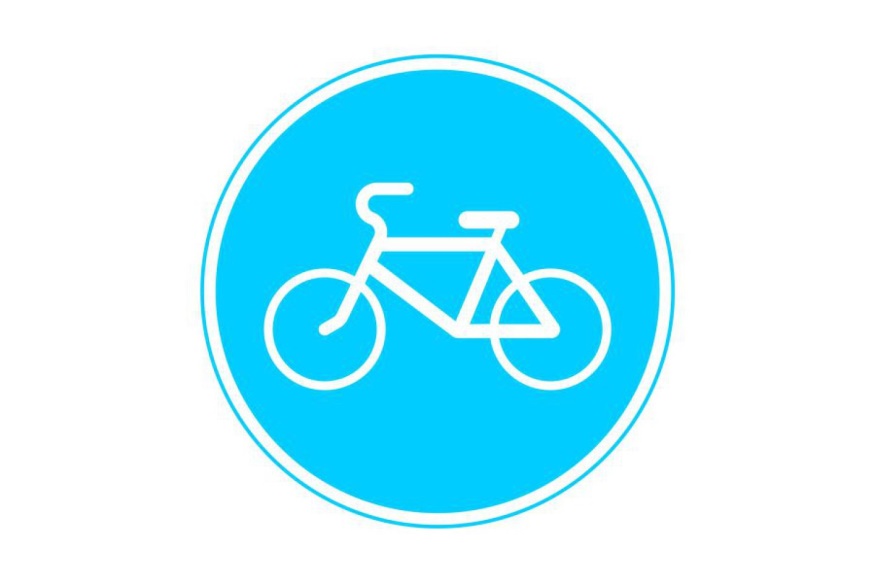 ДВИЖЕНИЕ НА ВЕЛОСИПЕДАХ ЗАПРЕЩЕНО
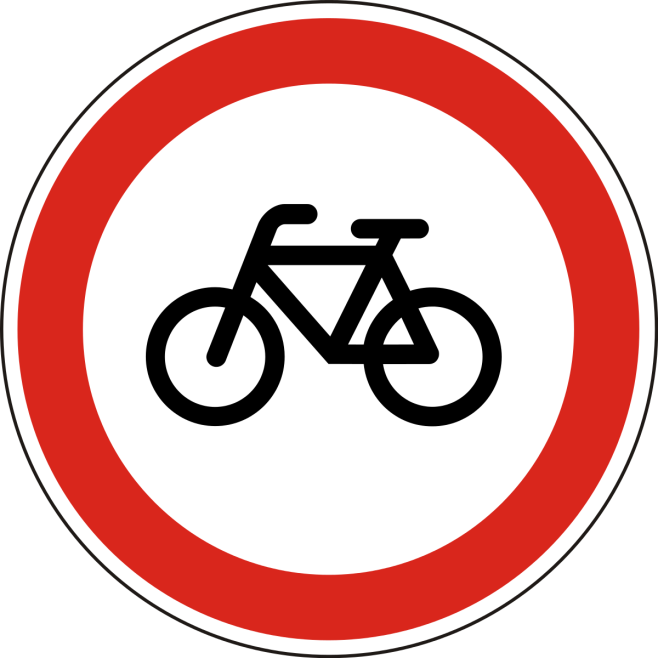 Знак «Движение на велосипедах запрещено». Говорит о невозможности в данном месте использования велосипеда для движения. На дороге существует опасность для велосипедиста.
ДАВАЙТЕ ПРОВЕРИМ СВОИ ЗНАНИЯ!
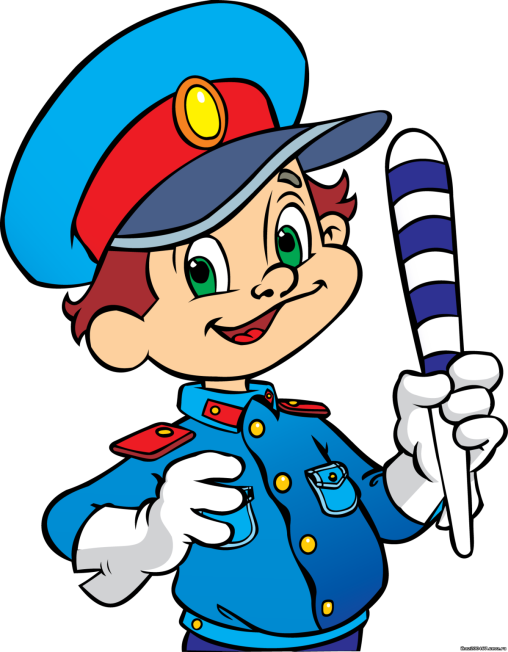 ОТВЕТЬ НА ВОПРОСЫ ВИКТОРИНЫ!
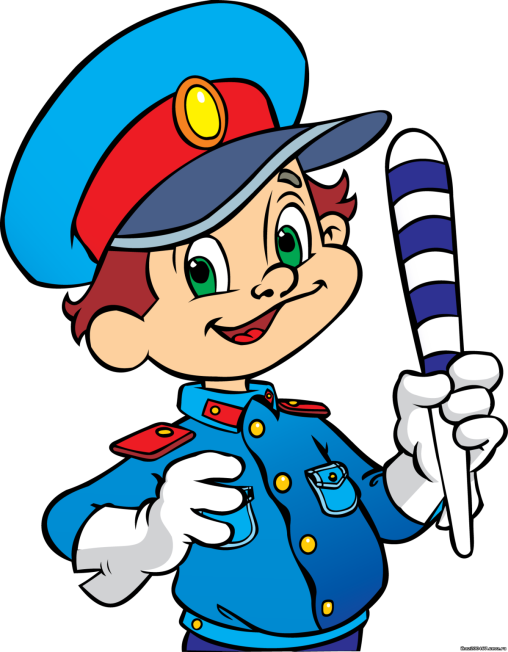 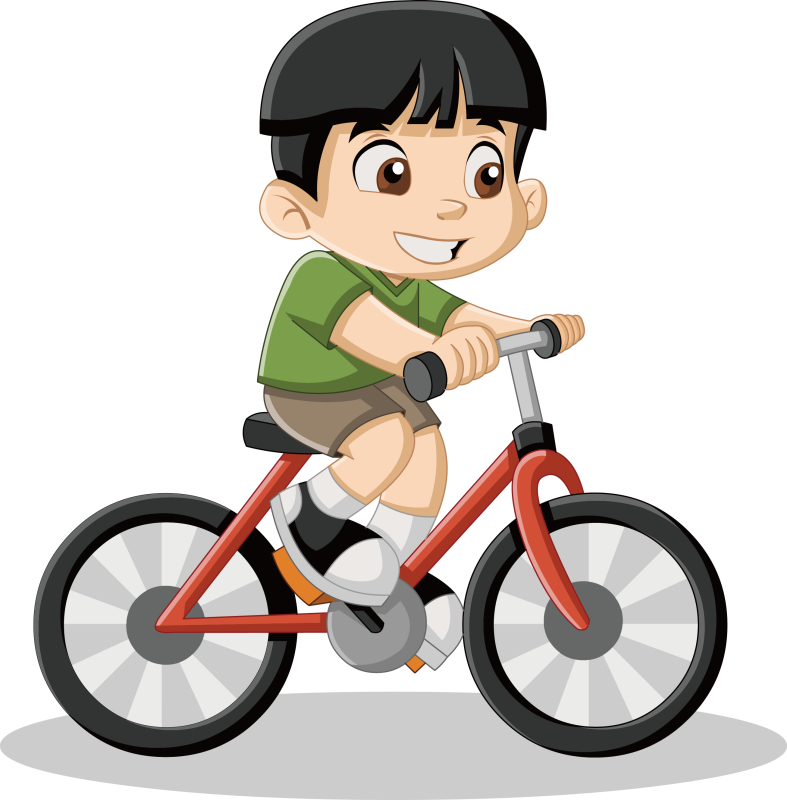 Где можно детям от 7 – до 14 лет
ездить на велосипедах?
по тротуарам, 
пешеходным,
 велосипедным и велопешеходным дорожкам, а также в пределах пешеходных зон.
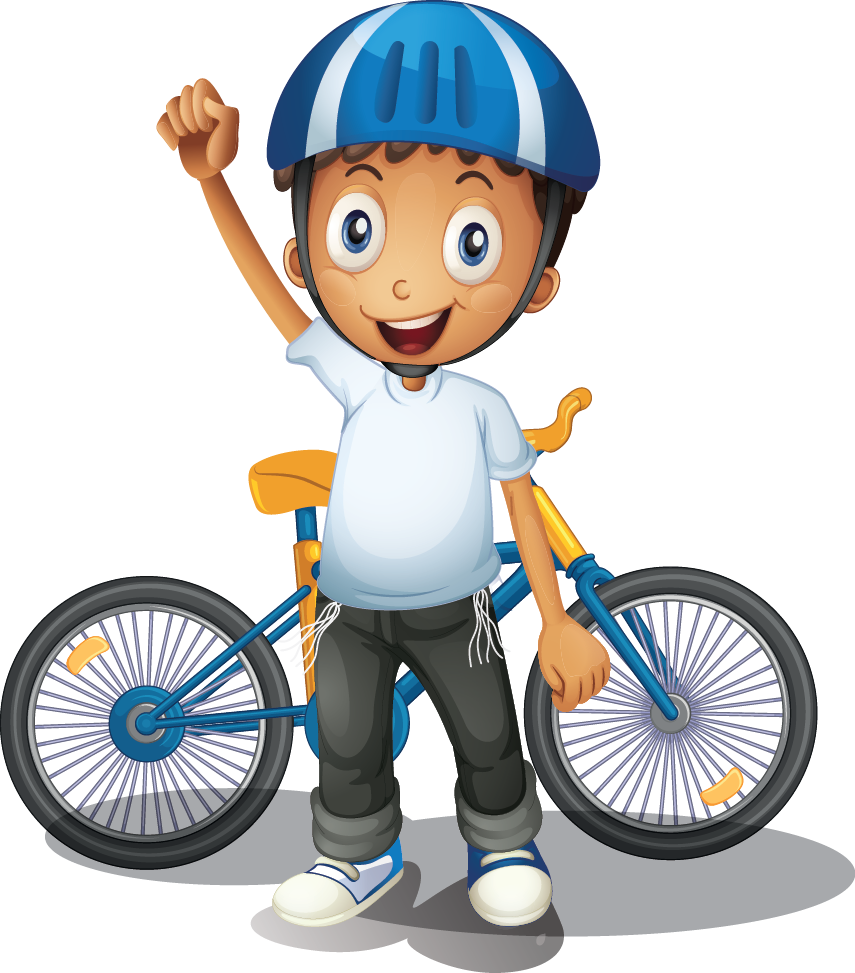 Где можно детям старше 14 лет
ездить на велосипедах?
Движение велосипедистов старше 14 лет возможно в порядке убывания:
По велосипедной, велопешеходной дорожкам или полосе для велосипедистов.
По правому краю проезжей части.
По обочине.
По тротуару или пешеходной дорожке.
Как нужно передвигаться  группами на велосипедах?
Велосипедисты, двигаясь группами, должны ехать друг за другом, чтобы не мешать другим участникам дорожного движения.
Какие грузы может перевозить велосипедист?
Велосипедист может перевозить только такие грузы, которые не мешают управлять велосипедом и не создают препятствий другим участникам дорожного движения.
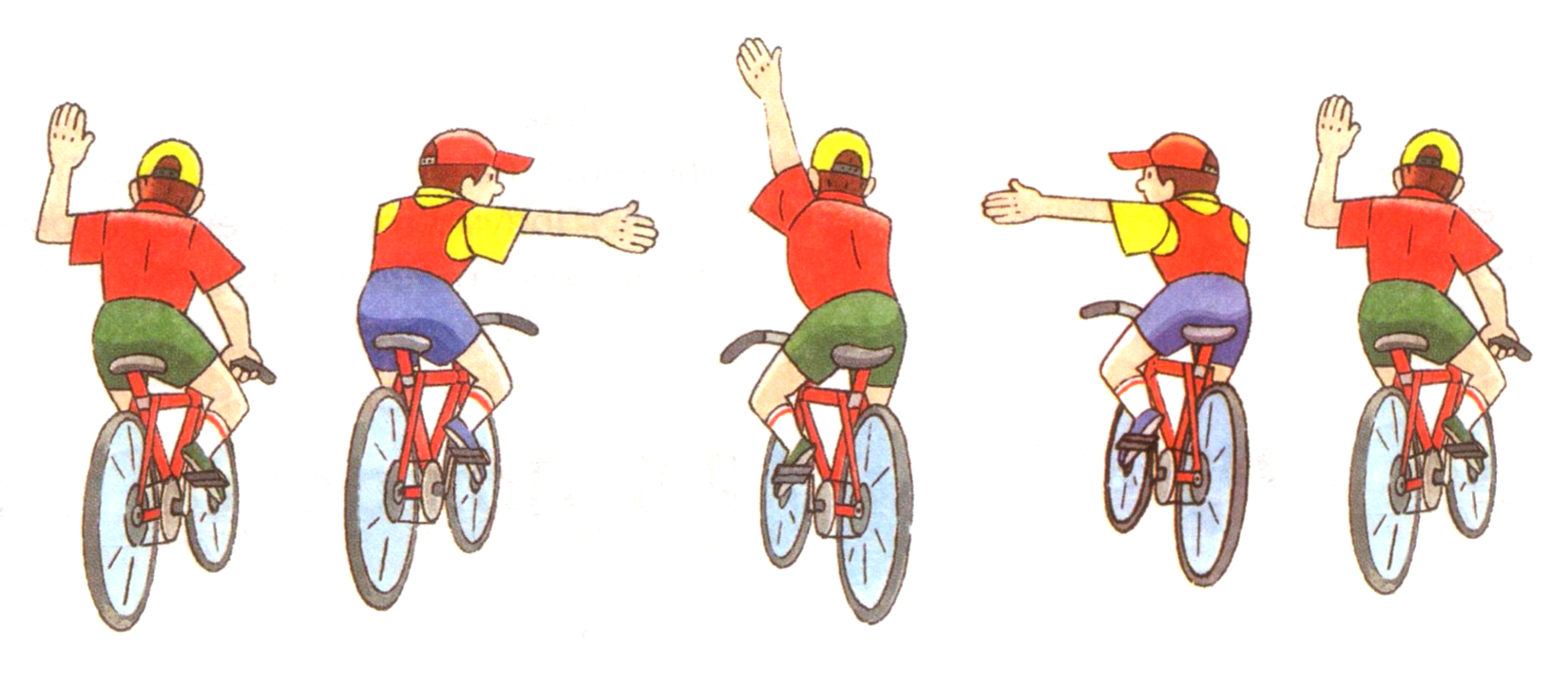 Как на велосипеде показать правый поворот?
Сигналу правого поворота соответствует вытянутая в сторону правая рука либо левая, вытянутая в сторону и согнутая в локте под прямым углом вверх.
Хорошо ли ты знаешь дорожные знаки?
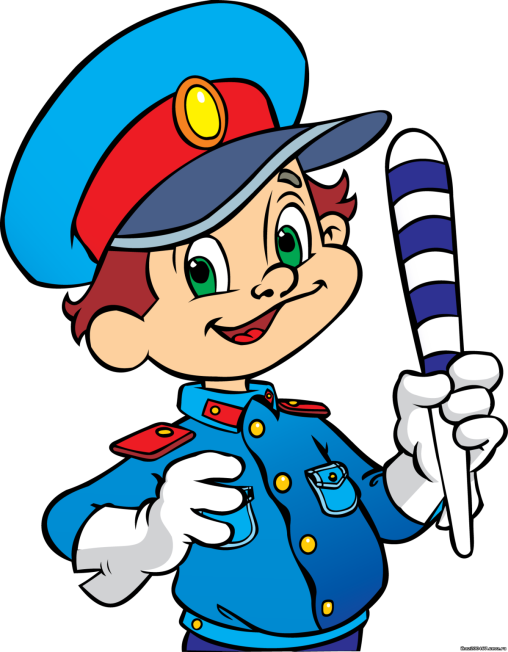 Шли из школы мы домой,Видим – знак над мостовой.Круг, внутри – велосипед,Ничего другого нет.
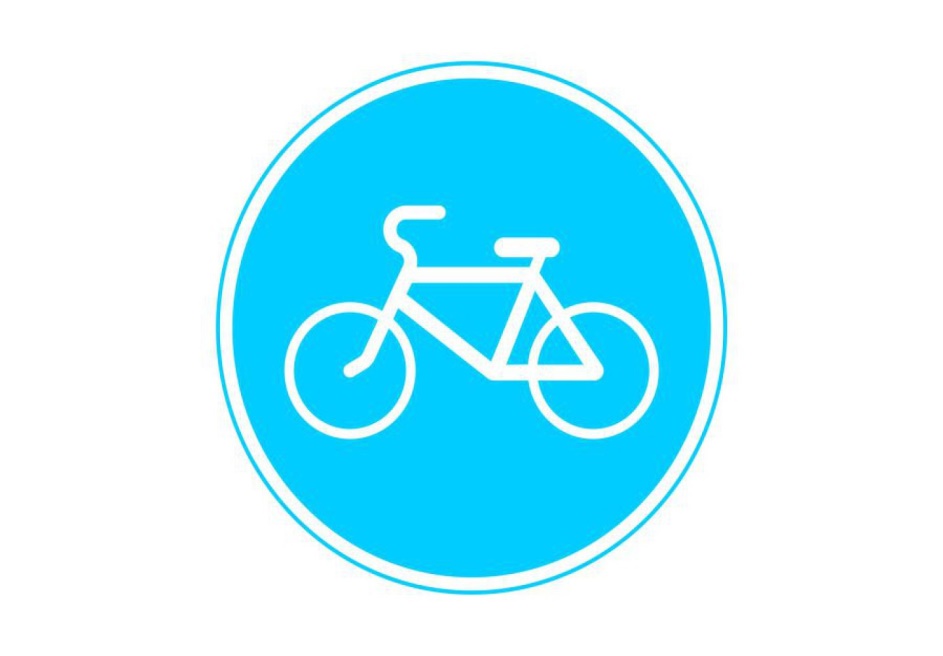 ВЕЛОСИПЕДНАЯ ДОРОЖКА
Строго знак на всех глядит,Он нам строго запретитЕхать на велосипедахИ их родичах – мопедах.
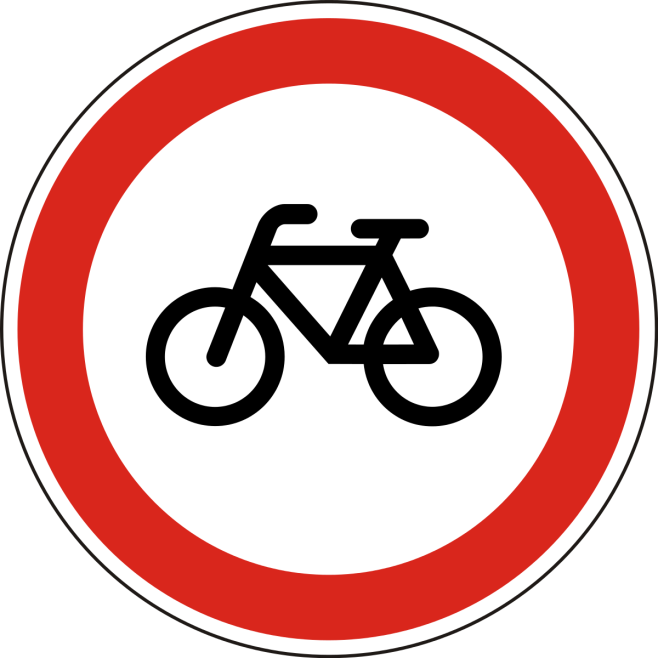 ДВИЖЕНИЕ НА ВЕЛОСИПЕДАХ ЗАПРЕЩЕНО
Молодцы!
Отличная работа!
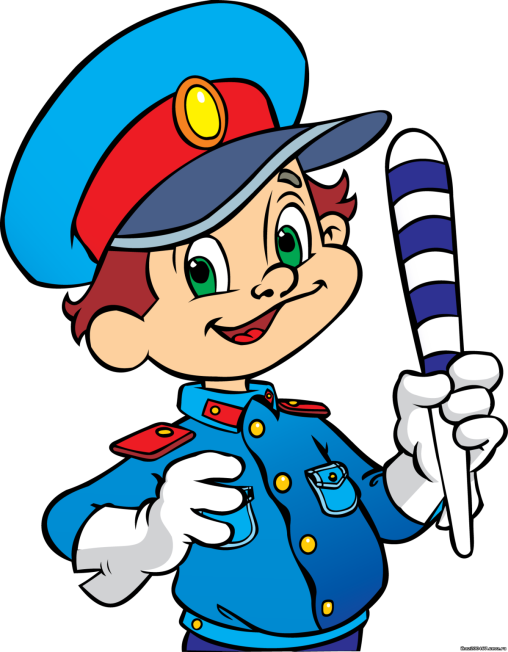